Event core data 
and activities 2022-2023
ALA activities 2022-2023
Extended data project (event core)
API Gateway
Restricted Access Species Data Pathways
Reviewing FINBIF functionality
See https://www.ala.org.au/publications/
Species list tool redevelopment (yet to start)
Australian Reference Genome Atlas (just started)
‹#›
Event core pipelines - Why ?
Dataset
Better represent systematic survey data
Sampling effort, repeat visits, protocols
Better support species distribution modelling
Current occurrence pipelines are lossy
Parent events not represented
Non-lossy downloads
Survey
SiteVisit
Sample
Occurrence
Measurement
Measurement
‹#›
Collaboration with GBIF
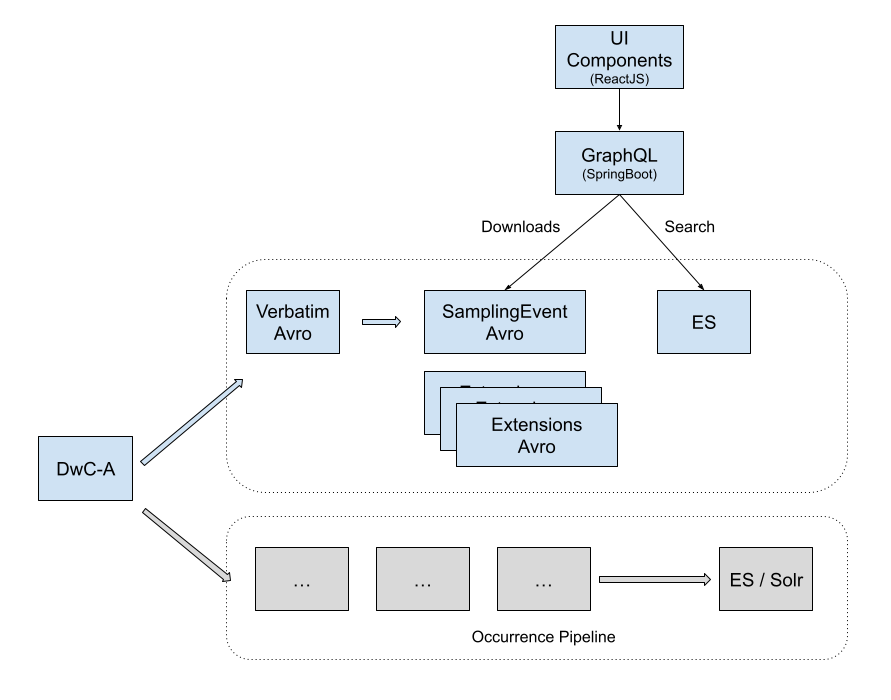 ‹#›
Prototype
https://aws-events-test-2022.ala.org.au
‹#›
Data ingestion
Airflow
(MWAA)
Orchestration
ElasticSearch
(EC2)
Event core
DwCAs
S3
Pipelines
(EMR)
‹#›
Web architecture
Single page app
(ReactJS)
GraphQL
(Node)
ElasticSearch
‹#›
React
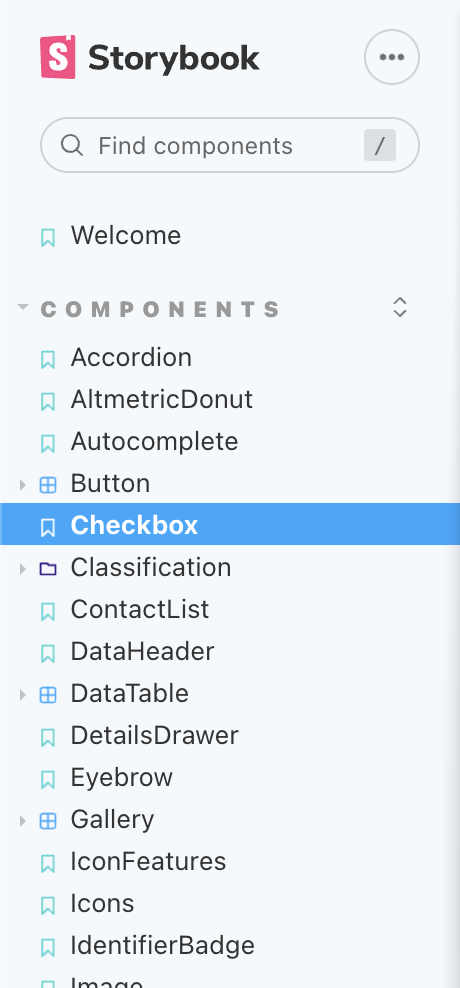 JavaScript library for building user interfaces 
Maintained by Meta (facebook)
Learning curve
Reusable component library
Storybook
Demo
https://aws-events-test-2022.ala.org.au/react
‹#›
GraphQL
Data query and manipulation language for APIs
Used by Ecodata
Node JS component
Using GraphQL server
Could be replaced with Spring Boot implementation
https://aws-events-test-2022.ala.org.au/graphql
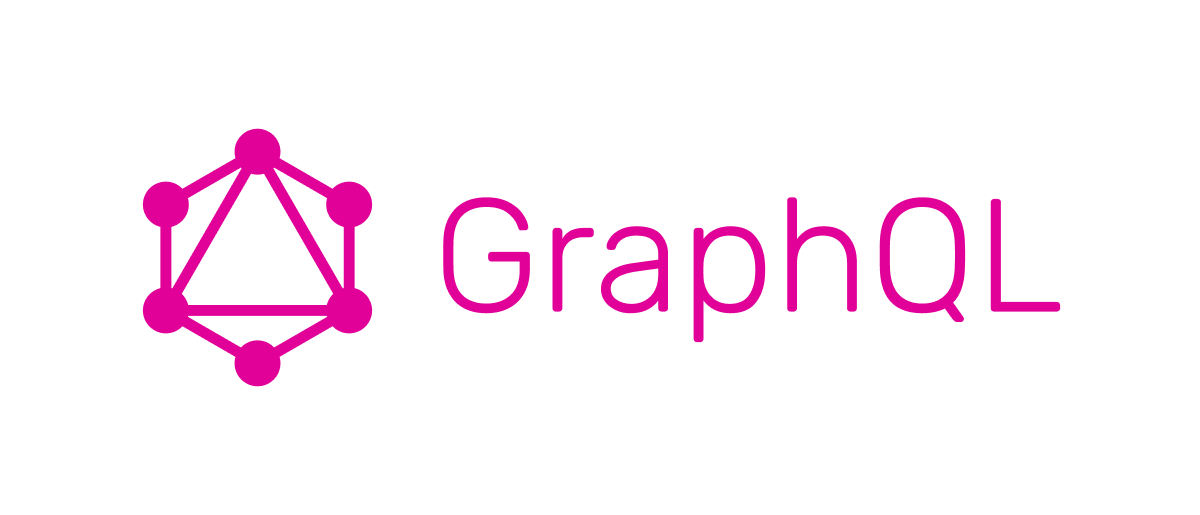 ‹#›
Elastic search
Nested schema
Join queries
Supporting map vector tiles
https://aws-events-test-2022.ala.org.au/?view=MAP
‹#›
Summary
Prototype ongoing
Review ReactJS for further use in ALA
Think about overarching GraphQL schema for ALA
Demo: https://aws-events-test-2022.ala.org.au
‹#›